The Nature of Dual Language Skills at School Entry among Children from Language Minority Homes
Erika Hoff, Florida Atlantic University
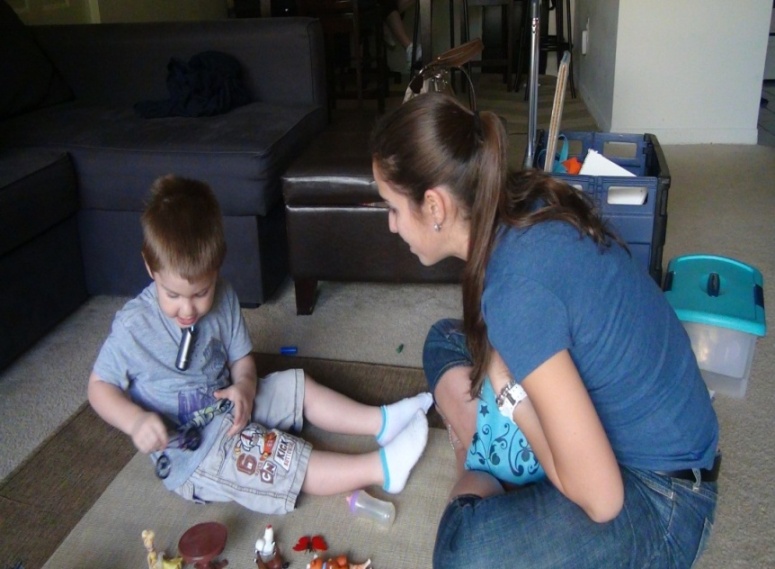 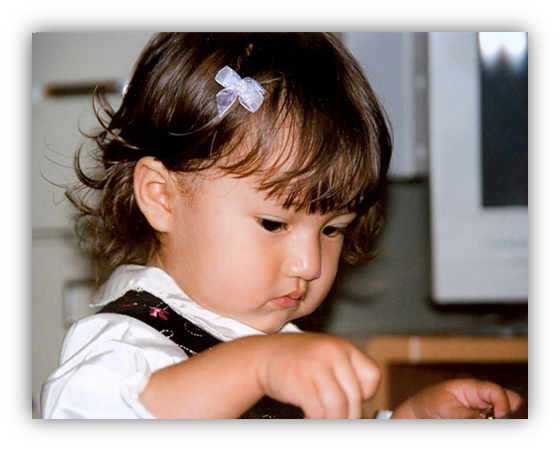 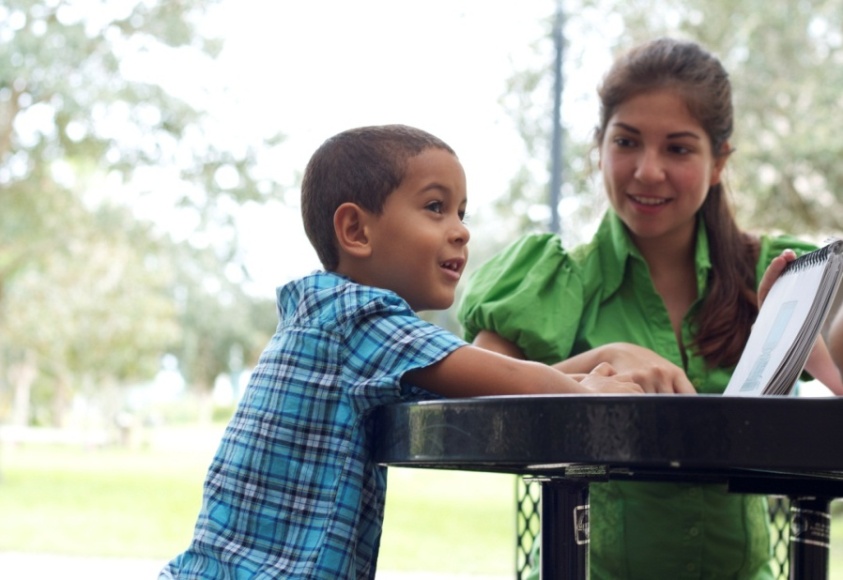 Shared Language: Integration Through Multilingualism, November 14 – 15, 2019, Tallinn, Estonia
Acknowledgements
Cynthia Core, The George Washington University

Justin Lauro, Florida Atlantic University

David Giguere, California State University-Sacramento

Michelle Tulloch, Florida Atlantic University

Staff and students in the Language Development Lab, FAU

The Eunice Kennedy Shriver National Institute of Child Health and Human Development
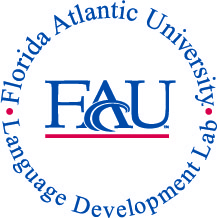 The starting point
Many children, in many countries, hear a language at home that is not the majority language of the country in which they live, nor is it the language used in the schools they will attend.
Many of these children have difficulty when they enter school, and poor majority language skills are clearly part of the reason why.
Why is this the case, and if we understood why, would that help us do anything to improve the situation?
The current longitudinal study
120ish children from Spanish-speaking homes in the U.S.; one or both parents was a native Spanish speaker born in a Spanish-speaking country
39 children from monolingual, English-speaking homes
Children were visited every 6 months from 2 ½ to 5 years
We interviewed the mothers for the standard demographic information and about  language use in the home
We administered a battery of researcher-designed and standardized tests to the children
Measures of children’s language environments
Relative exposure to English and Spanish at home –reported by caregiver
Maternal education – in English and in Spanish
Child’s birth order
Measures of children’s language learning ability
Phonological memory--assessed in nonword repetition task at 2 ½, for English-like and Spanish-like nonwords
Nonverbal IQ—standardized test administered at 5 years
Things to know about the Spanish-speaking sample
89% of mothers were native Spanish speakers
75% of fathers were native Spanish speakers
Socioeconomic status (SES) varied; on average this was not a low SES sample
77% of mothers had a college degree or higher
36% earned in English
33% earned in Spanish
8% in English and Spanish
On average, homes were Spanish dominant, but Spanish use ranged from 100% to 10%
50%
What these data can tell us
They can provide a description of the course of English and Spanish language development for children in this circumstance.
They can identify factors support growth in each language.
They provide a description of the patterns of dual language skill that characterize bilingual children at age 5 years.
They identify predictors of those patterns—the patterns that are the nature of these children’s dual language skills at school entry.
A description of the course of expressive vocabulary growth in English and in Spanish
N = 39 monolingual children and 126 bilingual children (Lauro, Hoff, & Core, under review)
Factors that support language development:Effects of relative home exposure
Hoff & Ribot, 2017, Journal of Pediatrics
Factors that support and hinder language development:Effects of maternal education, only in the outcome language (N = 92 immigrant mothers)
Hoff, Burridge, Ribot, & Giguere, 2017, Developmental Psychology
Factors that support language development:Effects of children’s phonological memory skill
English
Spanish
Lauro, Core, & Hoff, under review
In summary, predictors of English and Spanish skill levels during this preschool period
Characteristics of the environment
Relative amount of language exposure
Maternal education in the language of the outcome
Characteristics of the child
Phonological memory
Nonverbal IQ (for English only)
Now, turning to bilingual skills – instead of looking at each language separately
Now, turning to bilingual skills – instead of looking at each language separately
Remember the growth trajectories for each language………
Those trajectories produce the following patterns of dual language skill at 2.5 and 5 years
Children become more English dominant, on average
What about individual differences in those patterns? –at 5 years
Spanish vocabulary and English vocabulary are unrelated, r (126) = -.011
All patterns of high and low English and Spanish skills are possible
Individual children vary on two dimensions
Cluster analyses suggest children are not smoothly distributed over this space
You can identify profiles of dual language skills
What about individual differences in those patterns? –at 5 years
Hoff,Tulloch, & Core, in preparation
Correlates of profiles at 5 years: child factors
Correlates of profiles at 5 years: child factors
Higher in nonverbal IQ
Higher in phonological memory
Lower in nonverbal IQ
Lower in phonological memory
Correlates of profiles at 5 years
Higher English exposure
Higher proportion of maternal schooling in English
Higher Spanish exposure
Higher proportion of mothers with Spanish college degrees
Correlates of profiles at 5 years: home environment factors
More Spanish exposure
More maternal schooling in Spanish
More English exposure
Comparison to monolingual majority language skills
50th percentile for English, roughly
A final note about the nature of bilingual skills: Receptive skills are often stronger than expressive skills
What are the language skills of children from minority language homes at school entry age?
They are very heterogeneous – average descriptions tell you little about individual children
Some children will have majority language skills that are comparable to the skills of monolingual children with native parents
Most will not
And, they will differ from monolingual majority language speakers in multiple ways
Does this knowledge help us in any way?
Many children from minority language homes will need extra support for majority language development from outside the home.
That support is more valuable if it comes from speakers who are educated and proficient in the majority language.
You need not fear the minority language.
You should not assume you know the child’s language skills or language learning ability based on expressive skills in one language.
Thank you